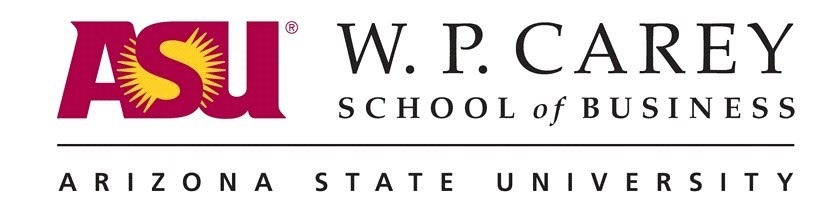 WP Carey MBA SIM Fund
Board Update
April 25, 2014
Agenda
Introduction
Fund Strategy and Objective
Performance and Attribution
Passive Portfolios
Key Takeaways
2013-2014 SIM Fund MBA Team
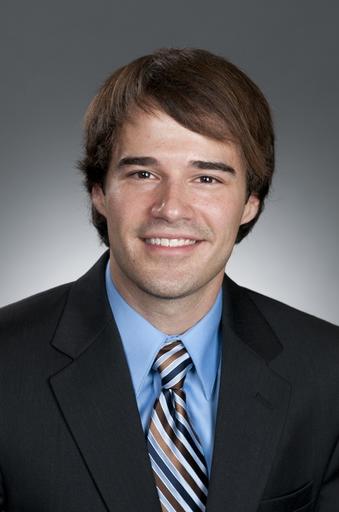 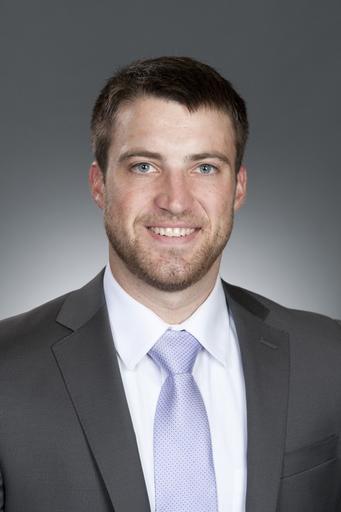 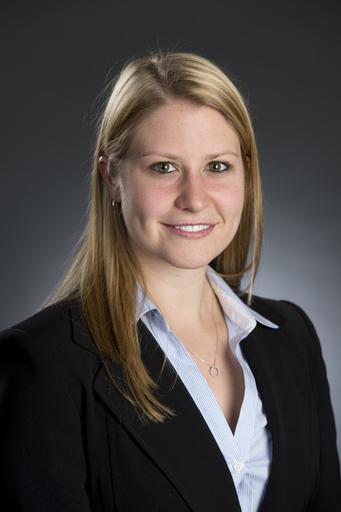 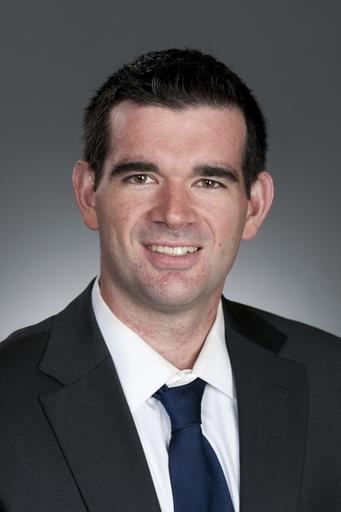 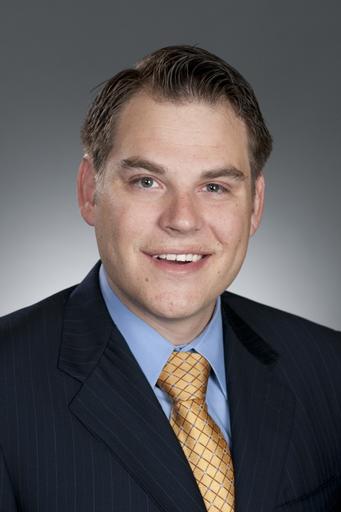 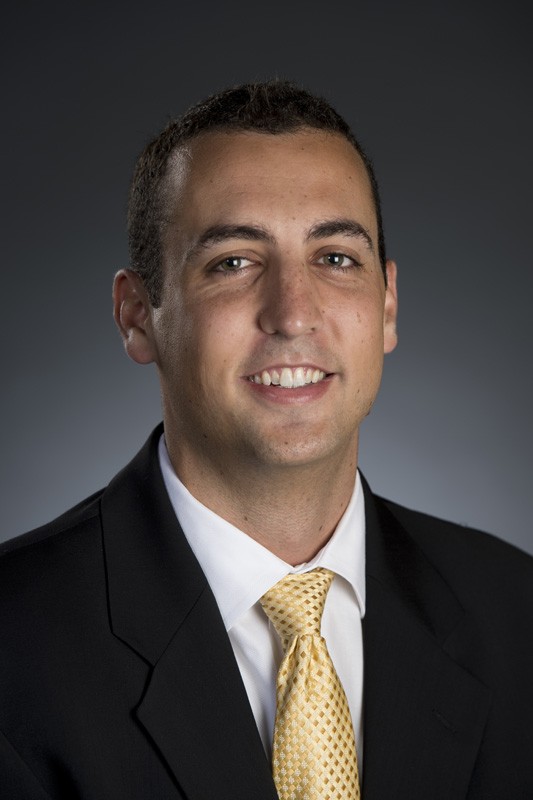 John French
Lucas Hawthorne
Stefanie James
Rob Kane
Greg Miller
Owen Thal
Fund Strategy/Objective
Underlying theory: rates will remain low over the
duration of our investing time frame

Fundamental/Quantitative screening
Bullish outlook 





Objectives:
Beat our benchmark (Russell 3000)
Student learning experience
[Speaker Notes: Overweight in R.E. (15%) and Commodities (10%)
75% w/in domestic equities]
Performance and Attribution
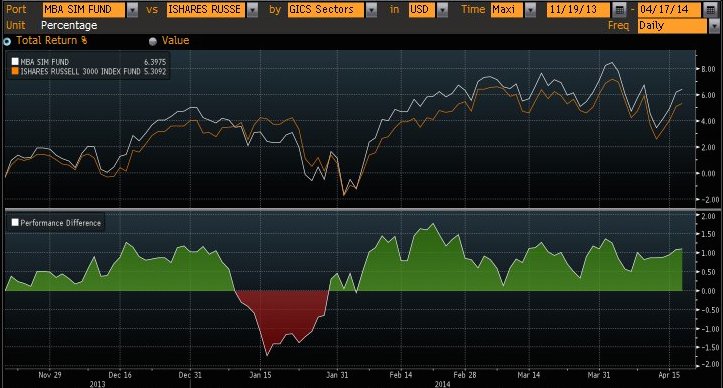 Portfolio Performance
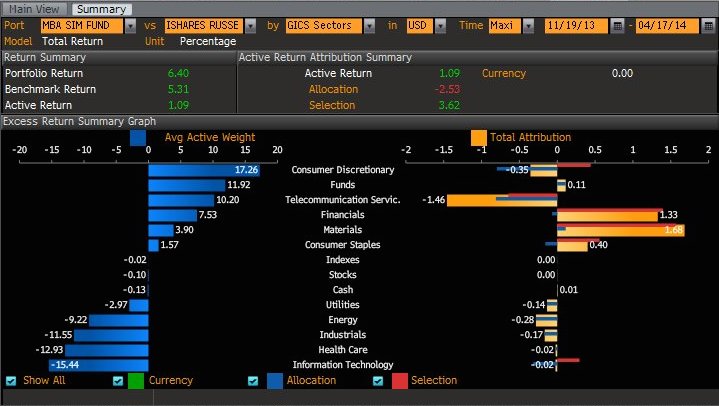 NUS – Nu Skin Enterprises
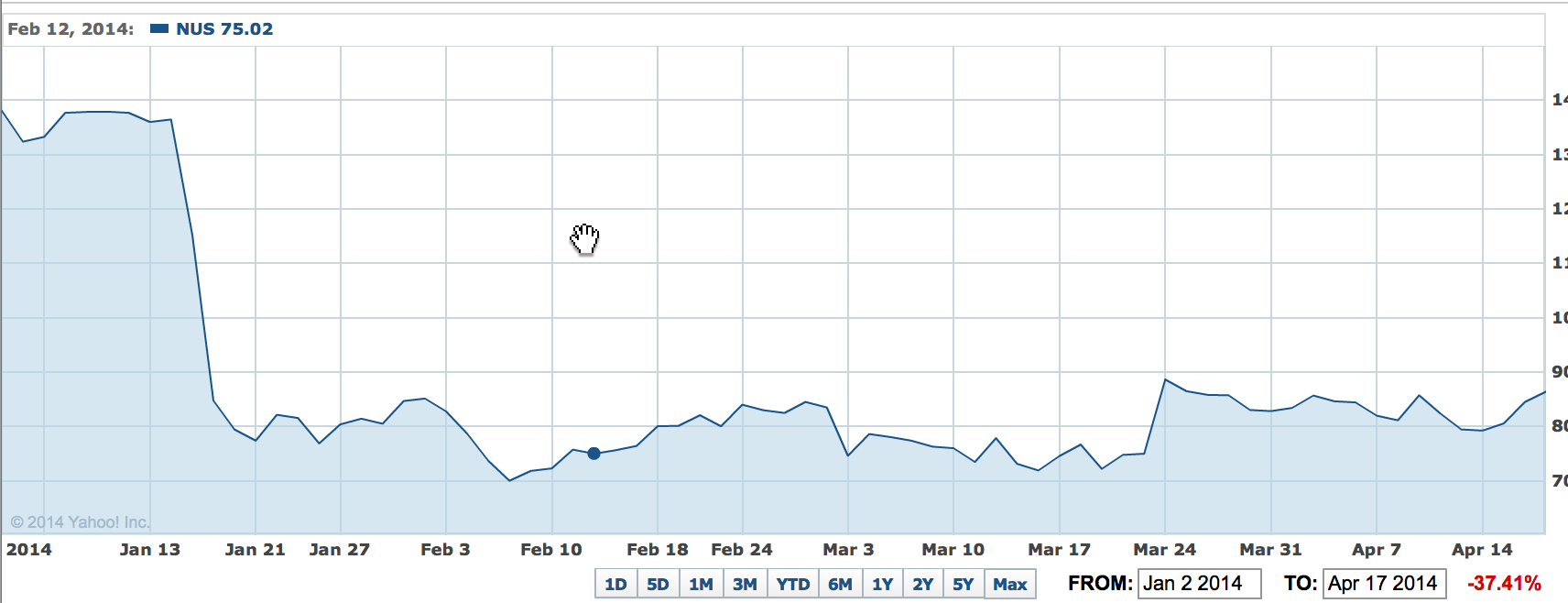 Decision Dates:
January 28
February 26th
NUS
What to do with a loser?
Options:
Double down 
Sell immediately 
$115.26 purchase price
Dropped from $135.83 to $84.40 from Jan 14-16th
Unforeseen trouble in China
Anticipation of the 4th quarter earnings call
GMCR - Green Mountain Coffee Roasters (Keurig)
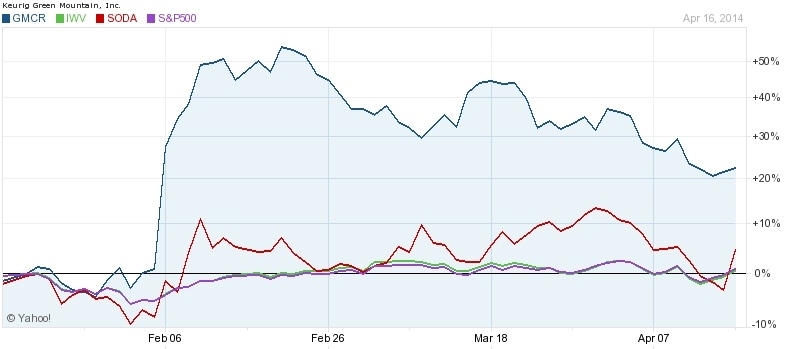 February 18
Decision Dates:
March 5th
GMCR
What to do with a winner?
Options:
Hold
Sell immediately 
$61.63 purchase price
Reached $123.46 by Feb 20th with announcement of strategic partnership with Coca Cola
Potential loss of value from indecision
MBT – Mobile Telesystems
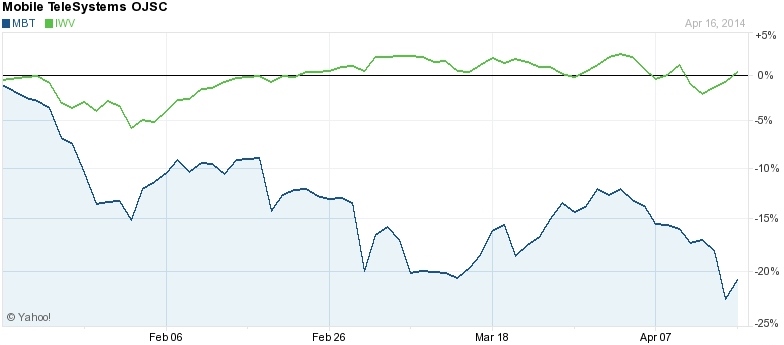 January 23th
AMX – American Movil
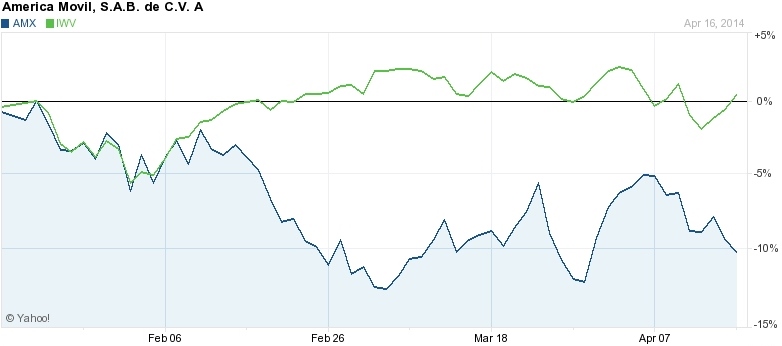 February 26th
AA – Alcoa, Inc.
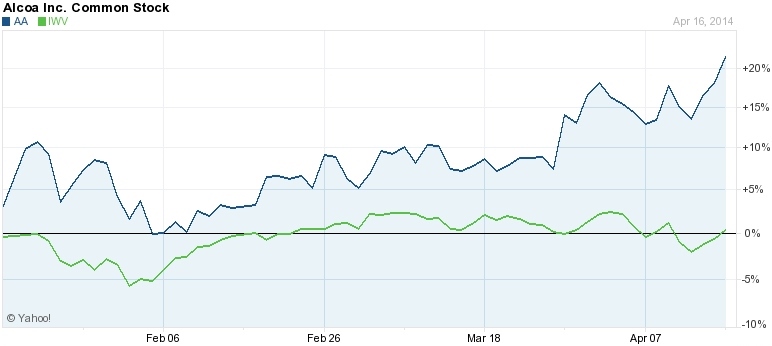 March 5th
Trades Not Made
Hindsight is 20/20
Dodged Bullets
Missed Opportunities
External Constraints
Trading Lag
Charter Limitations
Internal Constraints
What To Do With Proceeds?
Majority Decision
Committee Decisions
Must have Majority Decision
Learning experience: pitching trade ideas
Requirements for Trade
Data
Theory
Group Roles and Dynamic
Influencers
Skeptics
Stay the Course
New Strategies
Income via Dividends
Fed Trade
Reset, Start Fresh
Hold cash (market timing)
MAT – Mattel
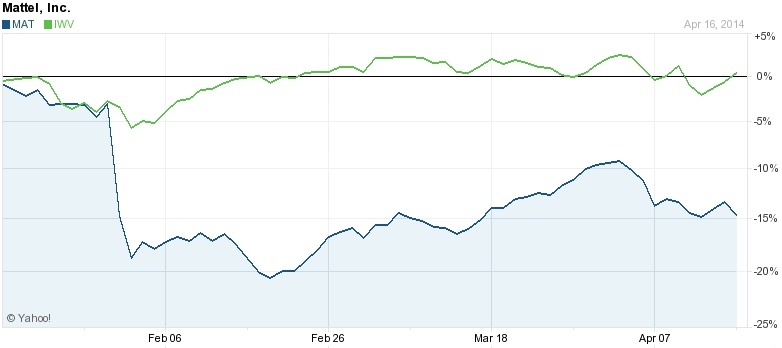 February 14
Palladium
Main use today is catalytic converters for cars
Strong demand and limited supply
Price increasing due to: 
Strike in South Africa (37% of world's palladium)
Sanctions on Russia (the world's largest supplier at 40%)
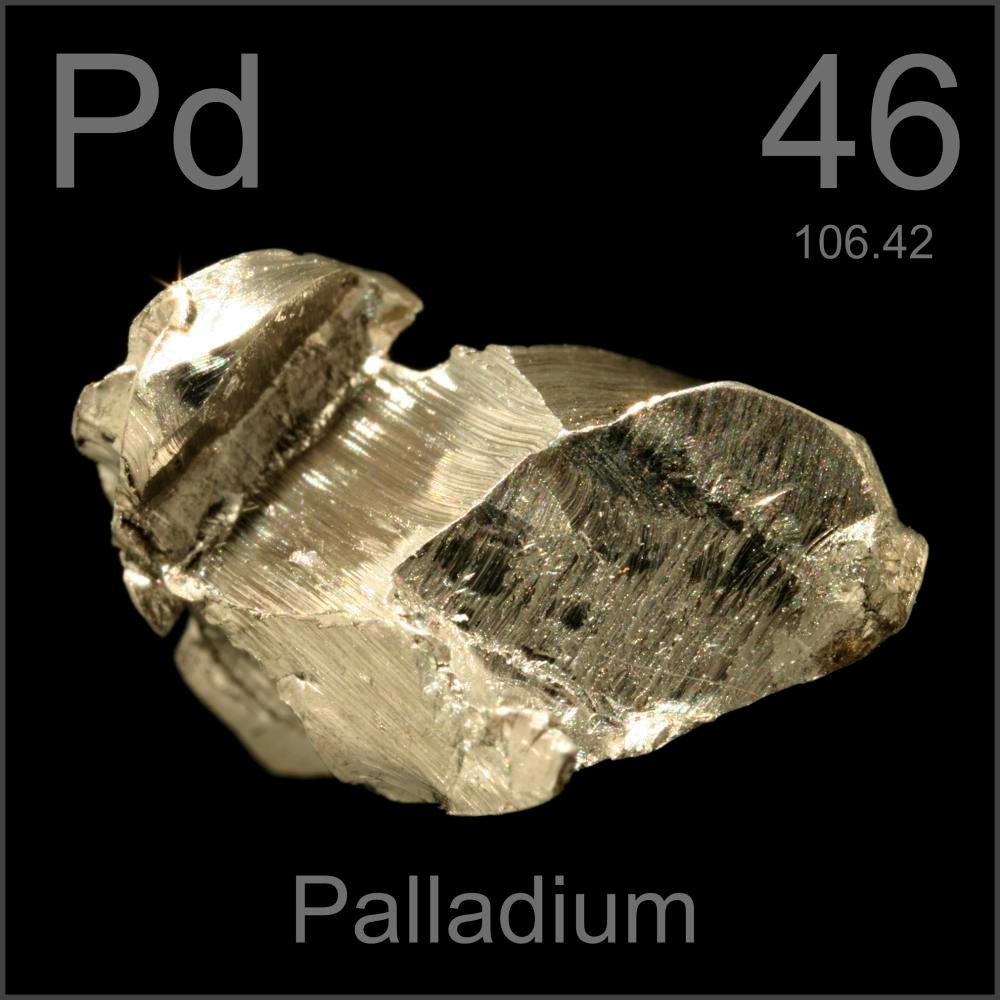 Palladium
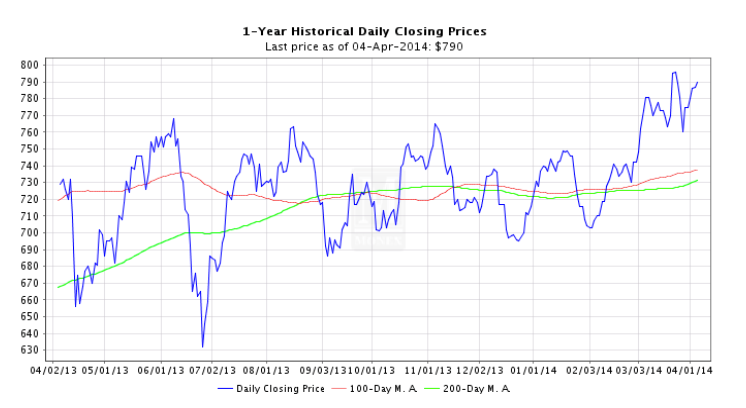 Nov 19
Past 6 months:
Commodity – Up 10%
ETFS Physical Palladium - Up 9%
North American Palladium (PAL) - Down 60%
Passive Portfolio Performance
Passive Portfolio
Returns: 6.61% over benchmark
1.30% over Russell 3000
.21% over active portfolio

Alcoa continued to gain after rebalance
On March 24th, Nu Skin was fined less than $.5M by Chinese government resolving uncertainty.
Performance verse Passive Portfolio
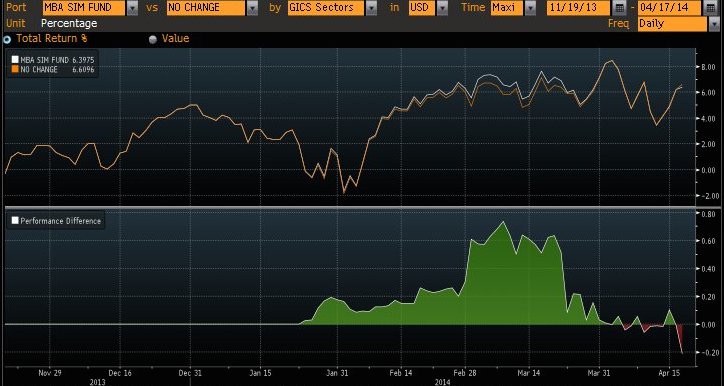 Key Takeaways
Portfolio dynamics vs Individual stocks 
Tendencies to sell winners and hold losers
No perfect foresight
Time Horizon of the portfolio is important
Questions?
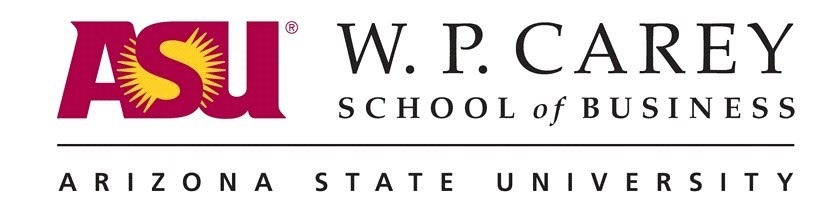